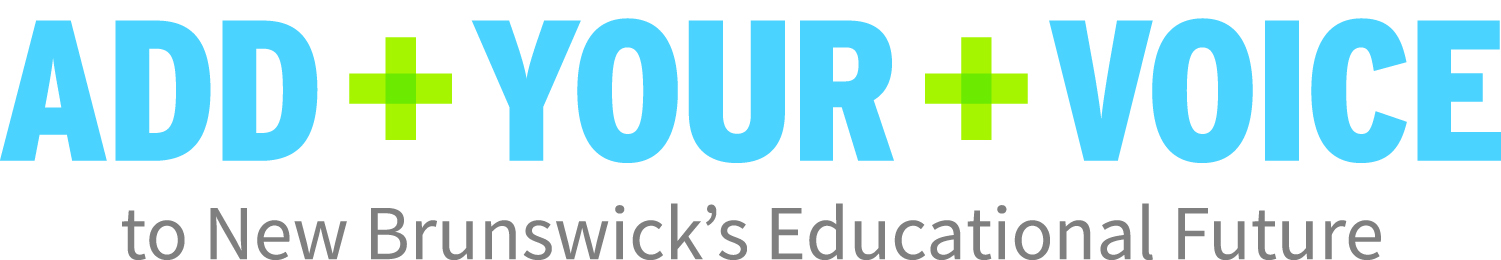 10-Year Education Plan
Department of Education and Early Childhood Development
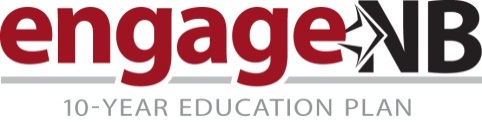 1
[Speaker Notes: Introduction]
Background
Commitment
“ Create New Brunswick’s most job-ready generation by:
Appointing a panel of experts and stakeholders to develop a 10-year plan for all stages of education that will bring stability to our schools.”

Co-chairs – Leading the development of the plan
Karen Power and Gino LeBlanc are inviting all citizens to a conversation about education and early childhood practices in New Brunswick.
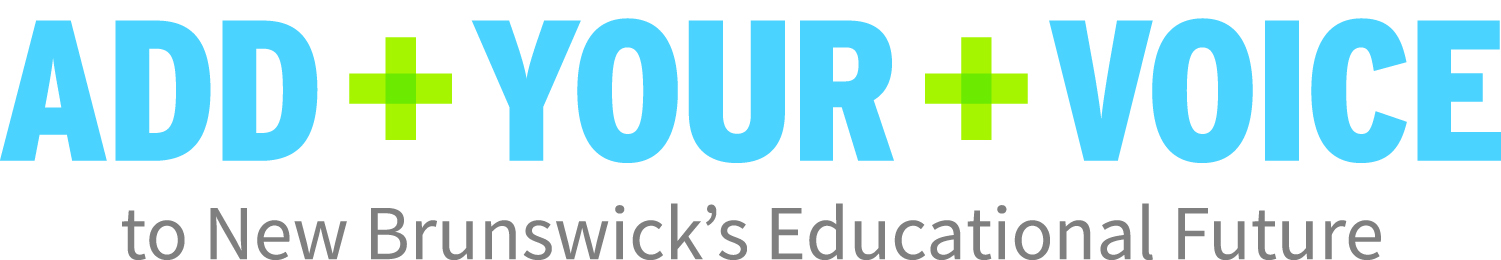 2
Early Learning & Education by the Numbers
$1.1 billion 2015-2016 budget 		             for the Department of Education and Early Childhood Development
14% of the overall budget for the Government of NB
98,906 K-12 students enrolled                                   (on Sept. 30, 2014)
314 schools                                                               (both sectors)
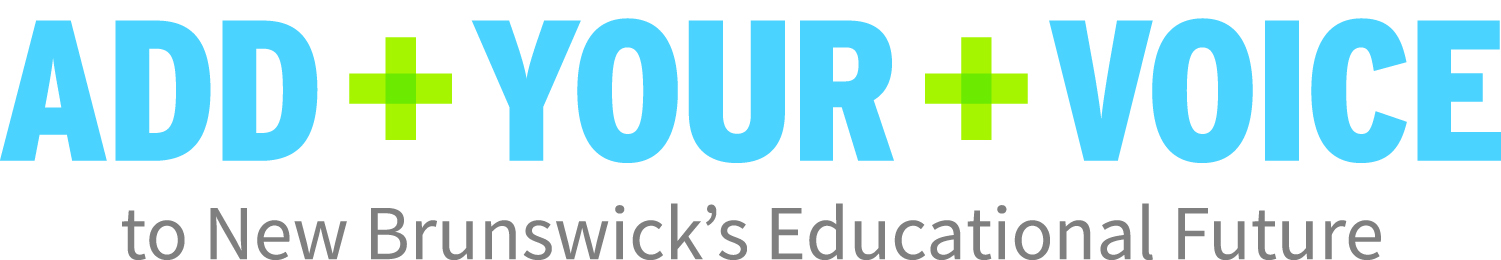 3
Early Learning & Education by the Numbers
796 regulated daycare facilities
2,055 infant spaces
10,754 pre-school spaces
13,221 after-school spaces
=  26,030 total registered daycare spaces                 (on September 1, 2015)
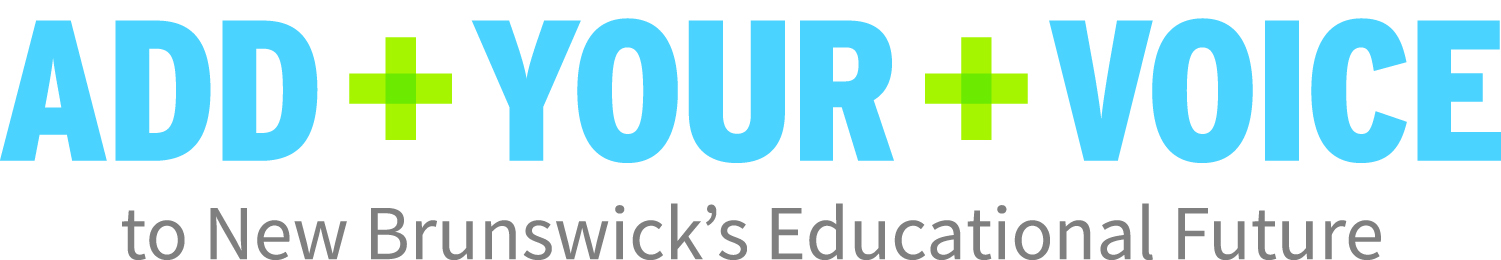 4
Early Learning & Education by the Numbers
Did you know?
NB is one of the first provinces to provide an early learning and childcare framework and is one of the only ones to make it mandatory.
NB is known to have among the most inclusive education systems in the world.
83% of NB students graduate high school on time. (Canadian average of 72 %).
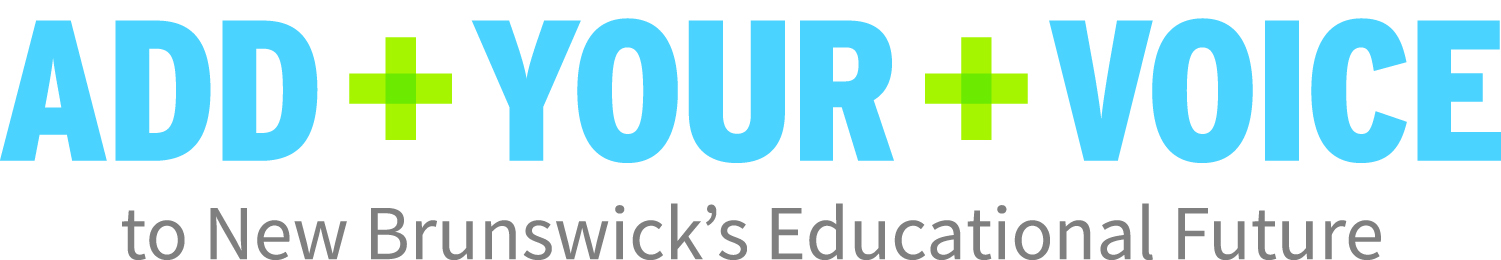 5
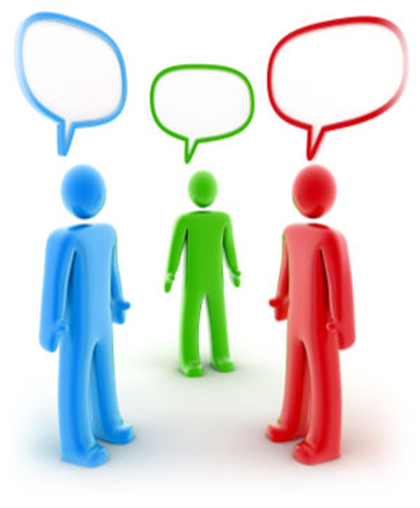 From  your perspective…
Question # 1
What is working well within the current education    system in New Brunswick?

Question #2
What is your vision of the future state of the education system in New Brunswick in 10 years from now?

Question #3
How can we reach your vision – what actions need to be implemented?
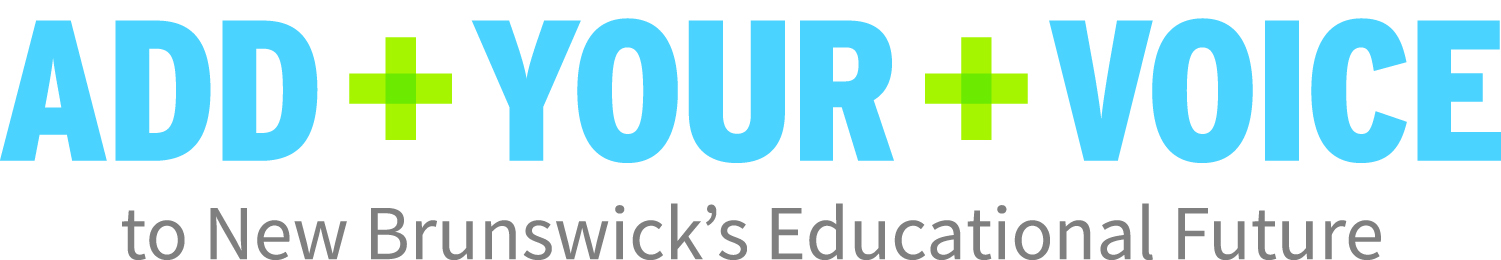 6
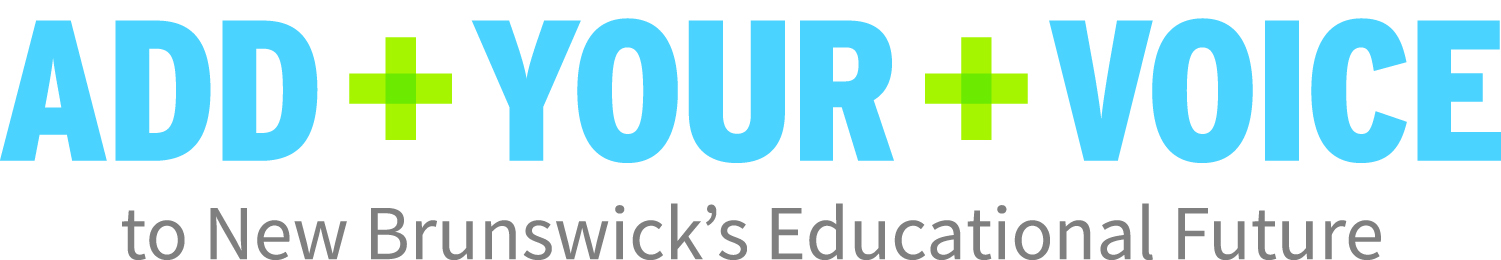 Please email your comments to:
PlanEducationPlan@gnb.ca